Absolute Value Equations and Inequalities
Absolute Value Equations ▪ Absolute Value Inequalities ▪ Special Cases ▪ Absolute Value Models for Distance and Tolerance
1.8 Example 1(a) Solving Absolute Value Equations (page 159)
or
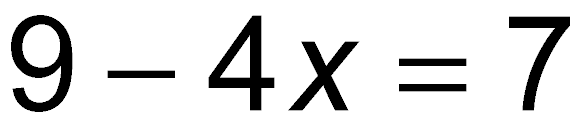 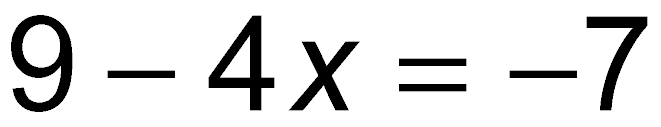 Property 1
or
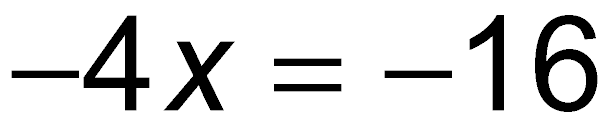 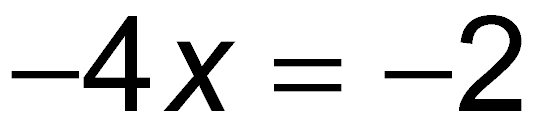 Subtract 9.
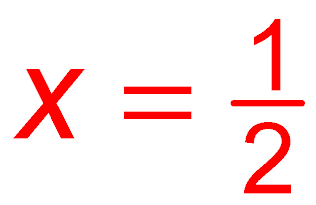 or
Divide by –4.
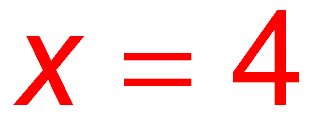 Solution set:
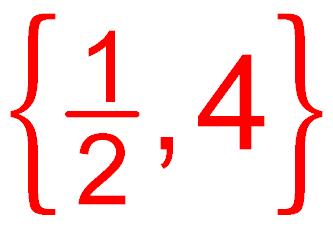 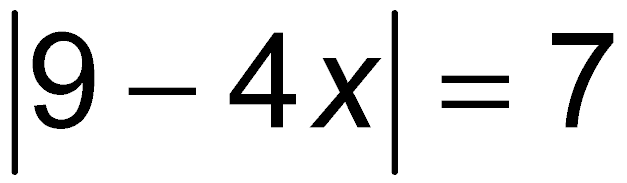 Now check.
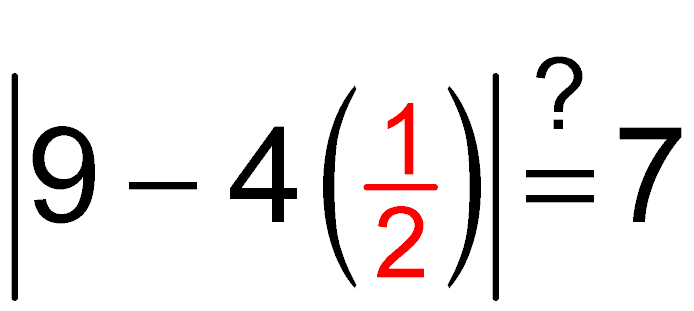 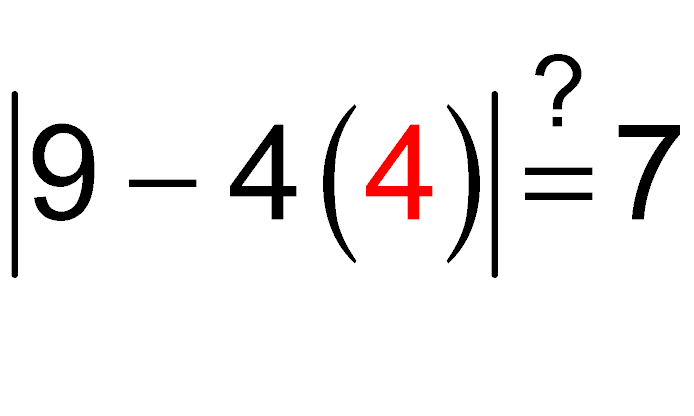 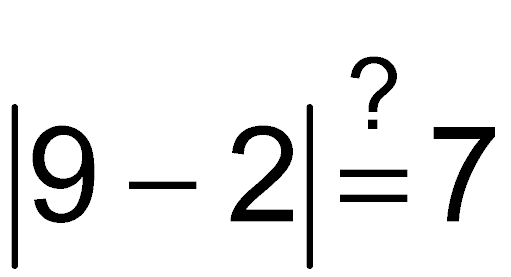 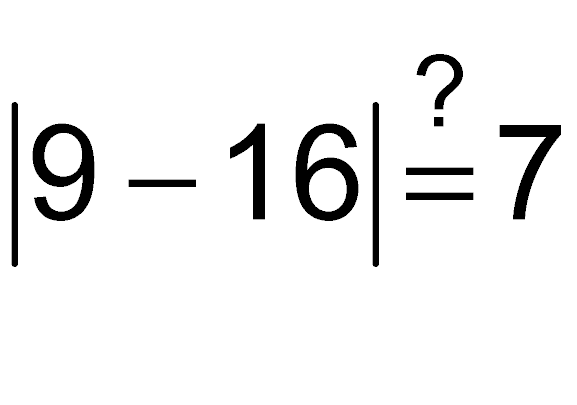 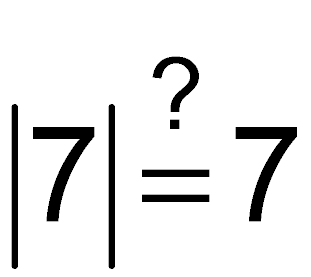 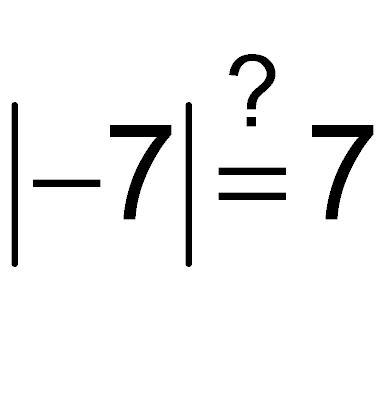 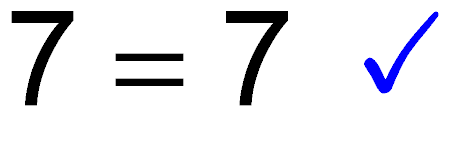 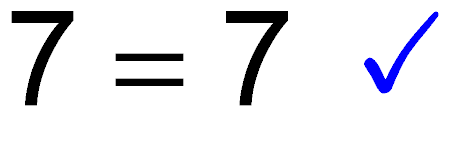 Copyright © 2008 Pearson Addison-Wesley.  All rights reserved.
1-57
1.8 Example 1(b) Solving Absolute Value Equations (page 159)
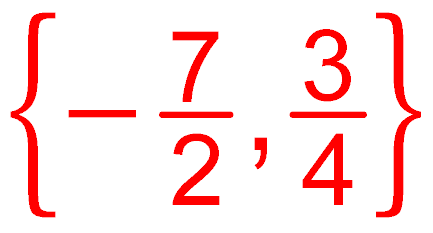 Solution set:
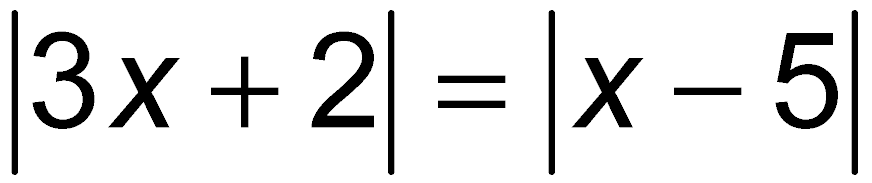 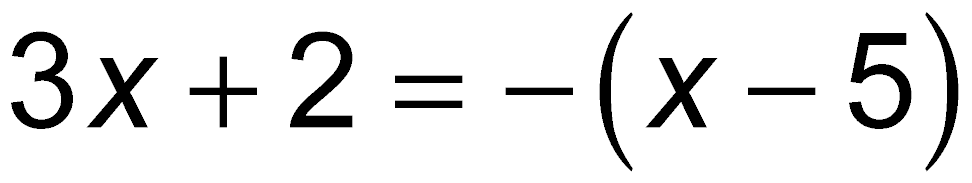 or
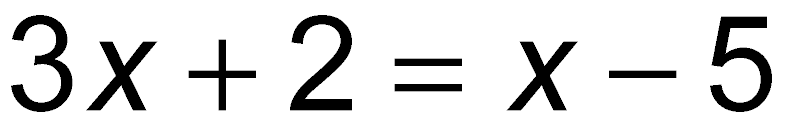 Property 2
or
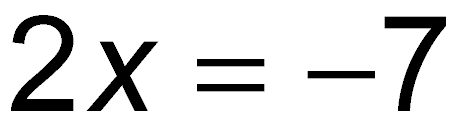 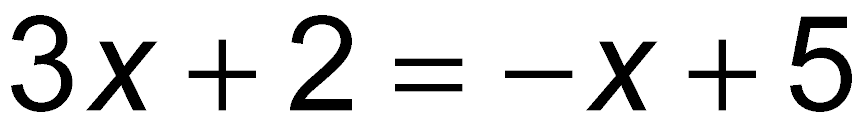 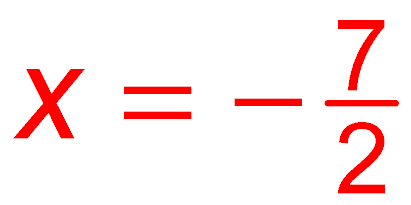 or
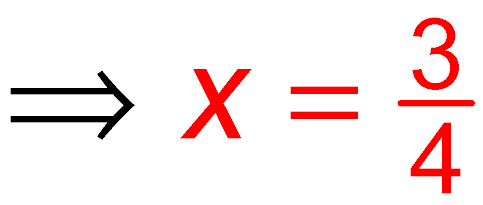 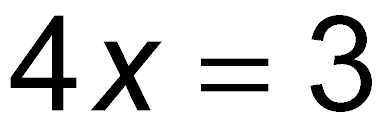 Now check.
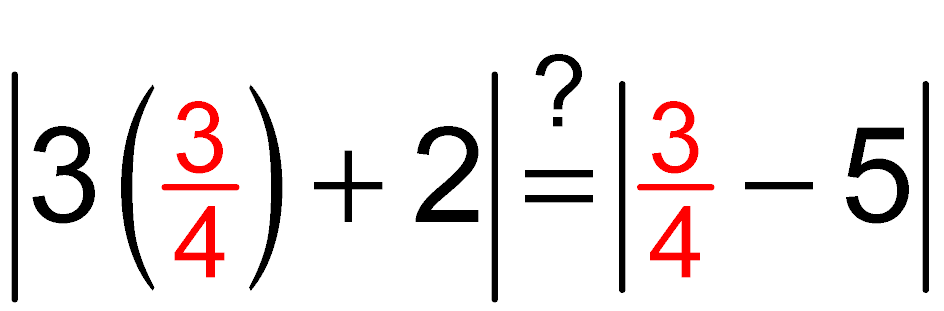 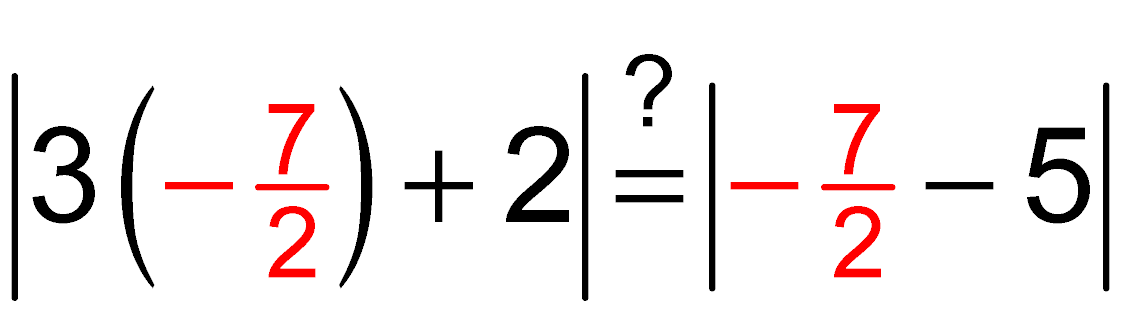 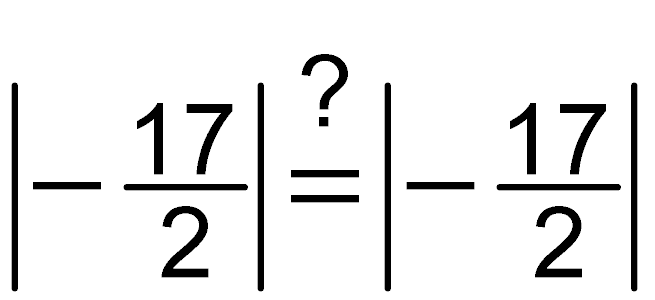 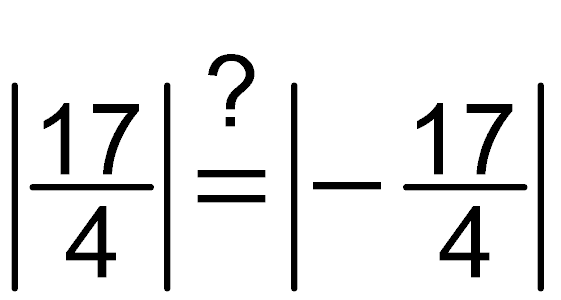 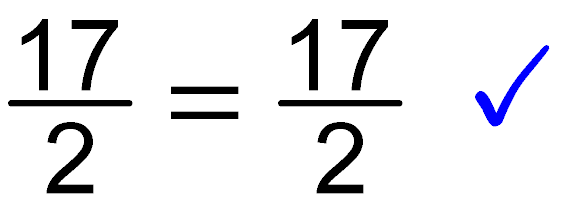 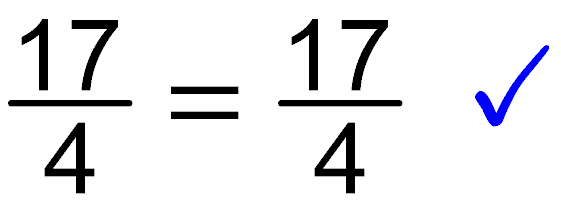 Copyright © 2008 Pearson Addison-Wesley.  All rights reserved.
1-58
1.8 Example 2(a) Solving Absolute Value Inequalities	 (page 160)
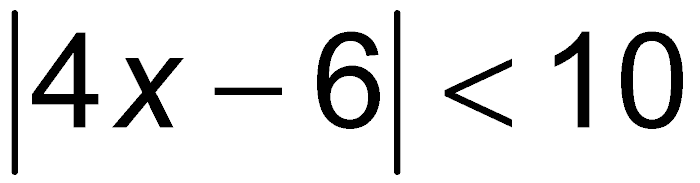 Property 3
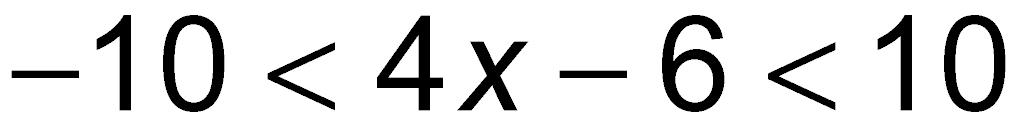 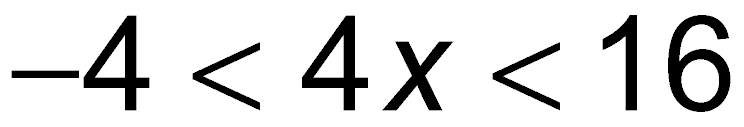 Add 6.
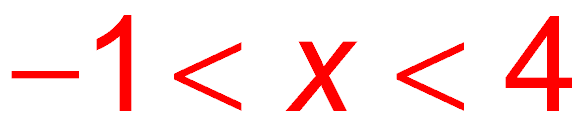 Divide by 4.
Solution set: (–1, 4)
Copyright © 2008 Pearson Addison-Wesley.  All rights reserved.
1-59
1.8 Example 2(b) Solving Absolute Value Inequalities	 (page 160)
Solution set:
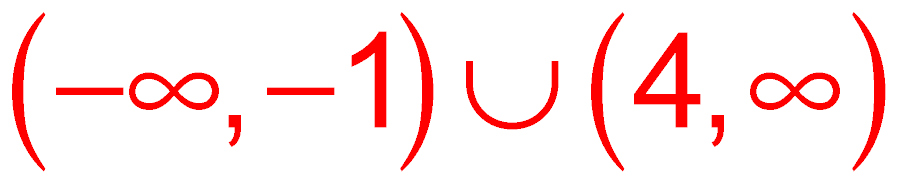 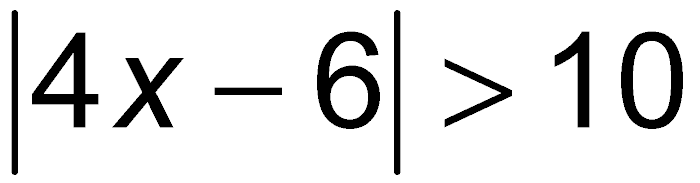 or
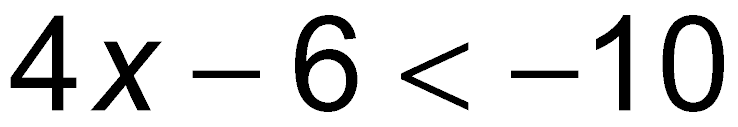 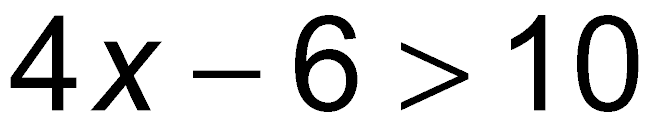 Property 4
or
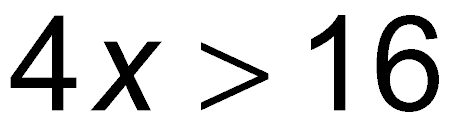 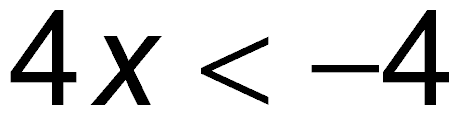 Add 6.
or
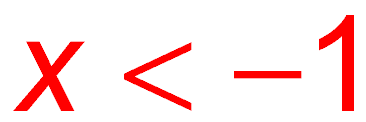 Divide by 4.
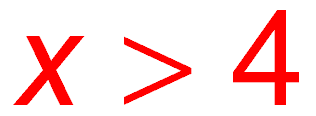 Copyright © 2008 Pearson Addison-Wesley.  All rights reserved.
1-60
1.8 Example 3 Solving Absolute Value Inequalities Requiring a Transformation (page 161)
Solution set:
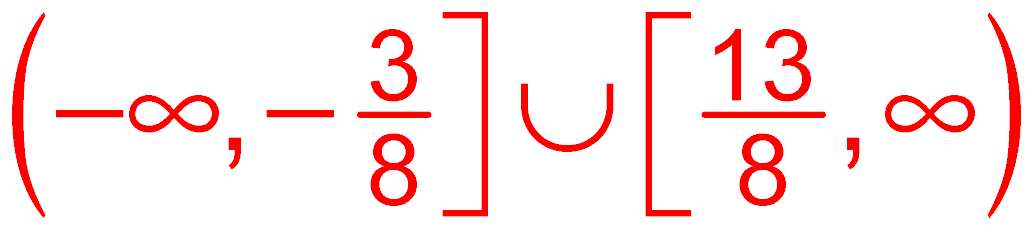 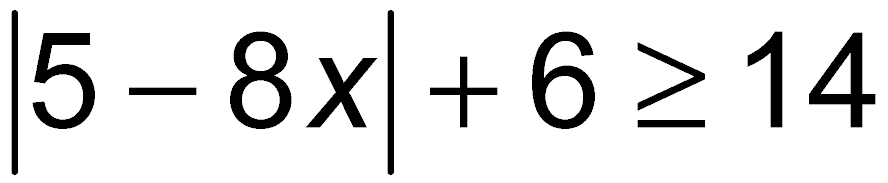 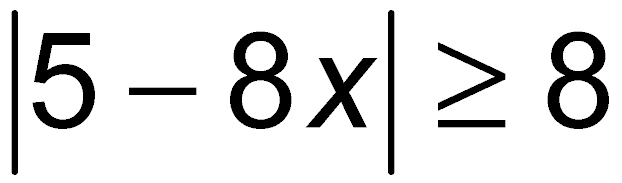 Subtract 6.
or
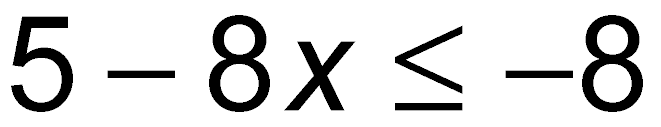 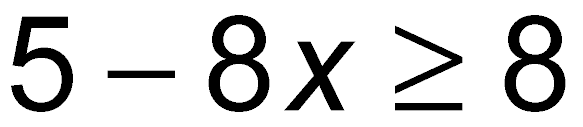 Property 4
or
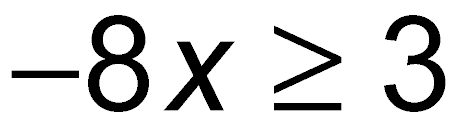 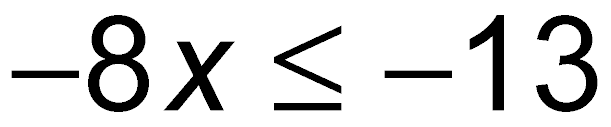 Subtract 5.
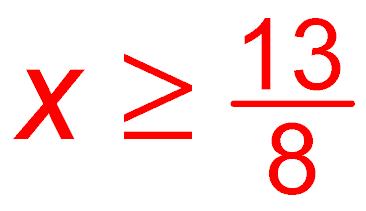 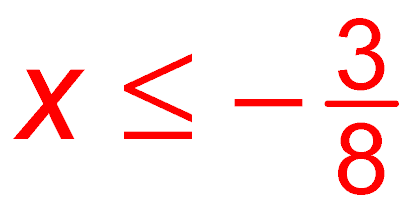 or
Divide by –8. Reverse the direction of the inequality symbol.
Copyright © 2008 Pearson Addison-Wesley.  All rights reserved.
1-61
1.8 Example 4(a) Solving Special Cases of Absolute Value Equations and Inequalities (page 161)
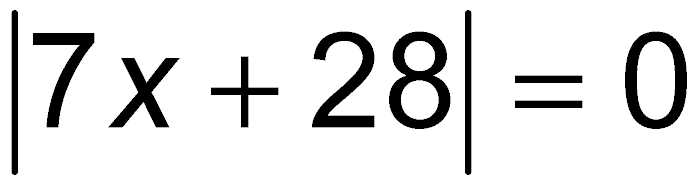 The absolute value of a number will be 0 if that number is 0.
Therefore,                    is equivalent to 7x + 28 = 0.
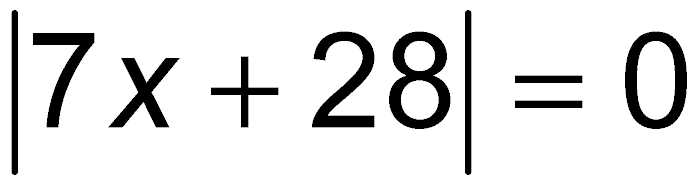 Solution set: {–4}
Copyright © 2008 Pearson Addison-Wesley.  All rights reserved.
1-62
1.8 Example 4(b) Solving Special Cases of Absolute Value Equations and Inequalities (page 161)
Solution set:
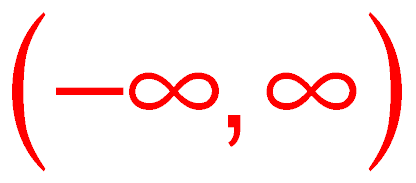 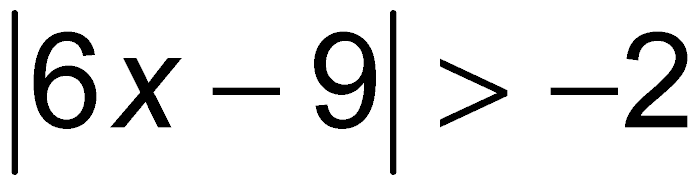 The absolute value of a number is always nonnegative.
Therefore,                    is always true.
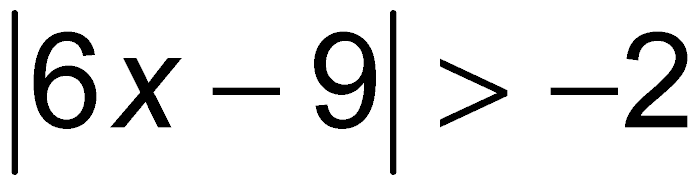 Copyright © 2008 Pearson Addison-Wesley.  All rights reserved.
1-63
1.8 Example 4(c) Solving Special Cases of Absolute Value Equations and Inequalities (page 161)
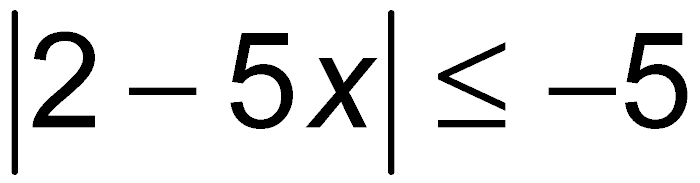 There is no number whose absolute value is less than –5.
Therefore,                    is always false.
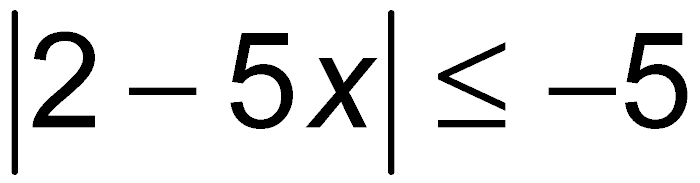 Solution set: ø
Copyright © 2008 Pearson Addison-Wesley.  All rights reserved.
1-64